Profile-Guided Optimizationin the LDC D compiler
Implementation and Benefits

Kai Nacke
5 February 2017
LLVM dev room @ FOSDEM‘17
[Speaker Notes: Hello!]
What is Profile-Guided Optimization?
Simple idea: provide more information to enable better optimization
Instrument source with counters
Count function calls
Count branches taken / not taken
Count how often function A call function B
Create profile from run of instrumented binary
Result depends on quality of profile
Can harm performance if profile does not fit use case
No silver bullet – be sure to measure!
[Speaker Notes: How can we improve the performance of an application? If we have more information about the runtime behavior of an application then we can use this information for better optimization. This raises the question how we get more information about an application? Two approaches are used: sampling and instrumentation. In this talk I only use the instrumentation approach.
Typical information we collect is:
Number of times a function is called
Number of times a branch is taken
Number of times function A calls function B
The set of this information is called the profile.
To create the profile we have to instrument the source, e.g. we have to insert counting instructions in the right places.
The instrumented binary must be run and the profile is dumped to disk at the end.
This profile data is then provided to another compiler run as additional input, hopefully improving performance of the application.
Here is the caveat: The instrumented binary must be run with a typical input in order to improve performance in average.
Otherwise the application will be optimized for a special case only, possible harming performance in the average case.
As with all optimization techniques, this is no silver bullet. You have to measure our results!!!]
What is this D language?
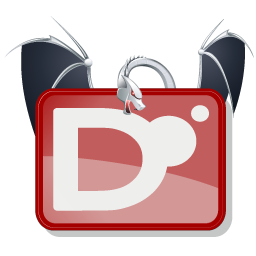 System programming language
C-like syntax
Static typing, modules
Polymorphism, functional style,generics, …
Template meta programming
Automatic memory management
Compile time function execution
LDC combines the DDMD reference frontend with the power of LLVM
[Speaker Notes: The D programming language is a systems programming language. D resembles the C syntax as much as possible. D source code should be immediately understandable for C/C++ developers.
Like C++ (and many other languages), it uses static typing and provides all the benefits of type safety.
Unlike many other languages, you can choose between different programming styles because many paradigms are supported.
You can develop programs in a C style using functions and data structure. Or you can use classes and interfaces. If wanted, you
can use a functional style. You can use templates with all these styles and enjoy the safety of contract programming.

Because of its sound module concept, D is suitable for large programs, too. Unit tests are directly integrated into the language
And encourage every developer to use them.

Last but not least, D comes with a garbage collectors which provides automatic memory management. Surprisingly, something simple
Like array slices is the most popular feature among developers.
Compile-time function execution is a novel feature. Certain parts of a program are interpreted at compile time and the result is used 
The compilation process. This moves spent time from run time to compile time which can greatly speedup programs.]
Implementation in the LDC compiler
The following steps were required to implement PGO in LDC


Source instrumentation
Inserts calls to LLVM intrinsics
Typical pattern
Implementation by Johan Engelen!
Thank you!!!
auto &PGO = irs->func()->pgo;
PGO.setCurrentStmt(stmt);
...
PGO.emitCounterIncrement(stmt);
[Speaker Notes: Support for PGO was added to LDC in June last year. The implementation was done by Johan. A big thank you for that!

In the following I outline the steps which were necessary to do to support PGO.

First of all, source code instrumentation must be added. Like in clang a special PGO class is used to manage the counters and to add the metadata.
As result, calls to LLVM intrinsics are added to the source. This is done with the following typical pattern:
Get a reference to the PGO class for the current function
Set the current statement
Later at appropriate place increment the counter for this statement
I show later an example how this looks at IR level.]
Implementation in the LDC compiler
New optimization pass InstrProfilingPass



Functions for reading and writing profile data

Integration of LLVM profile runtime library
Driver needs to know this library
profile-rt is added
#if LDC_LLVM_VER >= 309
    mpm.add(createInstrProfilingLegacyPass(options));
#else
    mpm.add(createInstrProfilingPass(options));
#endif
[Speaker Notes: Next the new instruction profiling pass must be added to the pass manager. LDC supports different LLVM versions. This often requires code like this because names and prototypes change often. The instruction profiling pass is available in LLVM 3.7 or later.

Functions to read and write the profile data had also be added to the source.

Last but not least the LLVM profile runtime library must be integrated. For sure the frontend driver needs to know about the new library.
To simplify handling, the library was added for each supported version of LLVM.

Thanks to this integration we can give PGO a try.]
How to use Profile-Guided Optimization
Latest release of LDC has PGO support enabled by default
Follow these steps
Compile with instrumentation turned onldc2 –fprofile-instr-generate pgotest.d –of=pgotestinstr
Run binary to produce raw profile default.profraw./pgotestinstr
Convert the raw profileldc-profdata merge default.profraw –o=pgotest.profdata
Compile with profile dataldc2 –fprofile-instr-use=pgotest.profdata pgotest.d
Measure!
[Speaker Notes: The latest release of LDC has PGO support enabled by default. You can download the binary distribution and give it a try yourself.
It’s very easy to use PGO. Here are the detailed steps.

First you run LDC to generate the instrumented binary. The instrumented binary runs significantly slower, so just give it a different name.
Often you need to run the instrumented binary on different inputs. You can parametrize the name of the profile file to get a different name for each run.
This can be done with the command line switch or with an environment variable. (LLVM_PROFILE_FILE)
The generated raw profile files must then be merged into one profile file readable by LDC. The ldc-profdata application is a renamed llvm-profdata tool, using the same LLVM version as LDC.
The final step is to recompile your application applying the profile data.

Hopefully the application runs faster now. To check you need to measure the runtime of your application. There is no other way!!!]
Indirect Call Promotion (ICP)
LLVM 3.9 or later!
Indirect calls occur very often in OO languages (virtual functions)

If a ‘likely’ called function is known then an optimization is to check for the ‘likely’ function and call this function directly

PGO helps to find the ‘likely’ called function

Enables further optimization, e.g. function inlining
[Speaker Notes: What kind of optimization you can expect to see? With LLVM 3.9 there is a new optimization pass which makes exclusive use of the profile data.

Object oriented languages use indirect calls very often, for example to implement virtual functions.
An indirect call is a big problem for the branch prediction unit of a CPU. A wrongly predicted branch requires a restart of instruction fetching and decoding. This takes a long time compared to correctly predicted branch. It would be much better if we could replace the indirect call with a direct call.

How to do it?

If we can determine the most likely called function then we can check if the pointer to the function contains the address of this function. If yes then we can call this function directly, otherwise we have to indirectly call whatever functions the pointer points to.

PGO helps to find the most likely called functions. With the instrumentation in place, the target of an indirect call is recorded additionally to the number of calls.
With this information the indirect call can be replaced with a direct call.

This optimization is called Indirect Call Promotion or ICP for short.

The benefit of ICP is that it enabled further optimizations, for example function inlining. The result can be that there is no branch involved for the most likely called function. This is a huge win.]
Example: ICP at D level (manually)
int icp() {
    return 42;
}

int function() fptr = &icp;

int main() {
    int a = 0;
    foreach (i; 0..1000) {
        if (fptr == &icp)
            a += icp();
        else
            a += fptr();
    }
    return a;
}
int icp() {
    return 42;
}

int function() fptr = &icp;

int main() {
    int a = 0;
    foreach (i; 0..1000) {
        a += fptr();
    }
    return a;
}
[Speaker Notes: Let’s look at an example for Indirect Call Promotion.

At the D level it is possible to do the optimization by hand. A function is called through a function pointer fptr. On the left side is the original source.
The most likely called function is icp. We can check if fptr contains the address of icp and if yes we can call this function directly. This is shown on the right side.

D templates can help a lot here.]
Example: ICP at D level (manually)
auto is_likely(alias Likely, Fptr, Args...)(Fptr fptr, Args args) {
    return (fptr == &Likely) ? Likely(args) : fptr(args);
}

int icp() {
    return 42;
}

int function() fptr = &icp;

int main() {
    int a = 0;
    foreach (i; 0..1000) {
       a += fptr.is_likely!icp();
    }
    return a;
}
[Speaker Notes: A template is_likely can be used to hide the check for the most likely called function. With this template it is very easy to optimize your source by hand.

The main problem of this approach is that you need good knowledge of the runtime behavior of your application. Instead of guessing the better approach is to use PGO and let the compiler do this optimization.

Let’s have a look what is going on the IR level.]
Example: ICP at IR level - original
forbody:
  ...
  %1 = load i32 ()*, i32 ()** @_D7pgotest4fptrPFZi, align 8
  %2 = tail call i32 %1()
  ...
[Speaker Notes: At the IR level the code for the indirect call is very simple.
First load the pointer value.
Then call through this value.]
Example: ICP at IR level - instrumented
forbody:
  call void @llvm.instrprof.increment(i8* getelementptr inbounds ([6 x i8],
             [6 x i8]* @__profn__Dmain, i32 0, i32 0), i64 4, i32 2, i32 1)
  ...
  %5 = load i32 ()*, i32 ()** @_D7pgotest4fptrPFZi
  %6 = ptrtoint i32 ()* %5 to i64
  call void @llvm.instrprof.value.profile(i8* getelementptr inbounds (
             [6 x i8], [6 x i8]* @__profn__Dmain, i32 0, i32 0), i64 4,
             i64 %6, i32 0, i32 0)
  %7 = call i32 %5()
  ...
[Speaker Notes: When you instrument the application, calls to LLVM intrinsics are inserted.

The indirect call is inside a foreach loop. First the counter for the loop body must be incremented. This is done with a call to llvm.instrprof.increment.
The target of the call is recorded, too. This is done by calling llvm.instrprof.value.profile.

Of course, the original instructions for the indirect call are still present!]
Example: ICP at IR level – profile data
> ldc-profdata show --all-functions default.profraw
Counters:
  _D7pgotest3icpFZi:
    Hash: 0x0000000000000000
    Counters: 1
    Function count: 1000
  _Dmain:
    Hash: 0x0000000000000004
    Counters: 2
    Function count: 1
Functions shown: 2
Total functions: 2
Maximum function count: 1000
Maximum internal block count: 1000
[Speaker Notes: When you run the instrumented application the profile data file is generated. The ldc-profdata tool can be used to show the contents of the profile.

Of interest are:
The icp() function has one counter and is called 1.000 times.
The main() function has to counters – one for the function and one for the loop body. The function is called one time.]
Example: ICP at IR level – PGO applied
forbody:
  ...
  %1 = load i32 ()*, i32 ()** @_D7pgotest4fptrPFZi, align 8
  %2 = icmp eq i32 ()* %1, @_D7pgotest3ictFZi
  br i1 %2, label %if.end.icp, label %if.false.orig_indirect, !prof !32

if.false.orig_indirect:
  %3 = tail call i32 %1()
  br label %if.end.icp

if.end.icp:
  %4 = phi i32 [ %3, %if.false.orig_indirect ], [ 42, %forbody ]
  ...

!32 = !{!"branch_weights", i32 1000, i32 0}
[Speaker Notes: Now you can recompile your application with the generated profile and optimization turned on.
The instructions to load the function pointer and for the indirect jump are still present.
A compare to the most likely called function icp() is added.
But there is no direct call to the icp() function. Instead the function body was inlined. You see it in the phi instruction: the value 42 is used in case the forbody block is the predecessor of the phi instruction.
The branch weights are also recorded in the meta data. For the true branch, 1.000 is stored and 0 for the false branch.]
Benefits
D code of LDC becomes faster by 7% on real test case
LDC is a mix of D and C++ code. PGO was applied to D code only.

Possible enhancement: Virtual Call Promotion (VCP)
Apply ICP to vtable based virtual function calls
Only sample implementation

It’s worth to have PGO in your optimization toolbox!
[Speaker Notes: Is the result worth the implementation trouble? The answer is yes!

The frontend of LDC is written in D. The compiler itself is therefore a good target to test.
On a test case taken from an real application, the compiler was overall faster by 7%. This is a good result - not every optimization results in this kind of speedup.
LDC is a mix of D and C++ code and of course the LLVM libraries. PGO was only applied to the D code.

There are ideas to enhance ICP to virtual calls based on the vtable structure. You can find a sample implementation in Johan’s GitHub repository. He has also written a blog about it.

Our conclusion is that it is worth to have PGO in your optimization toolbox!]
Questions?
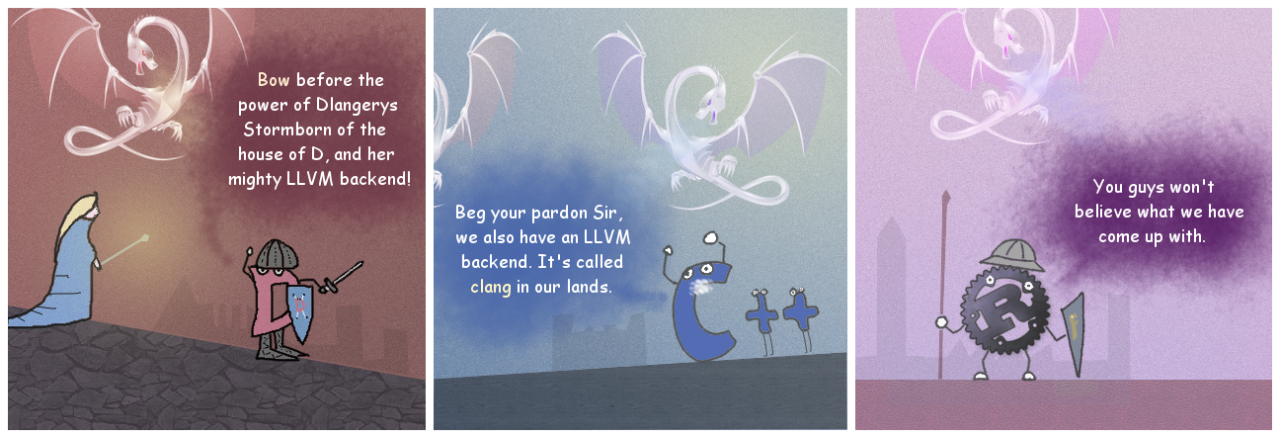 © http://dlangcomicstrips.tumblr.com/
[Speaker Notes: Do you have any questions?]
Resources
About PGO in LDC
Profile-Guided Optimization with LDC
PGO: Optimizing D's virtual function calls
LDC LLVM profiling instrumentation

About PGO in LLVM
Profile-based Indirect Call Promotion
PGO in LLVM: Status and Current Work
Resources
About D and LDC
LDC
D